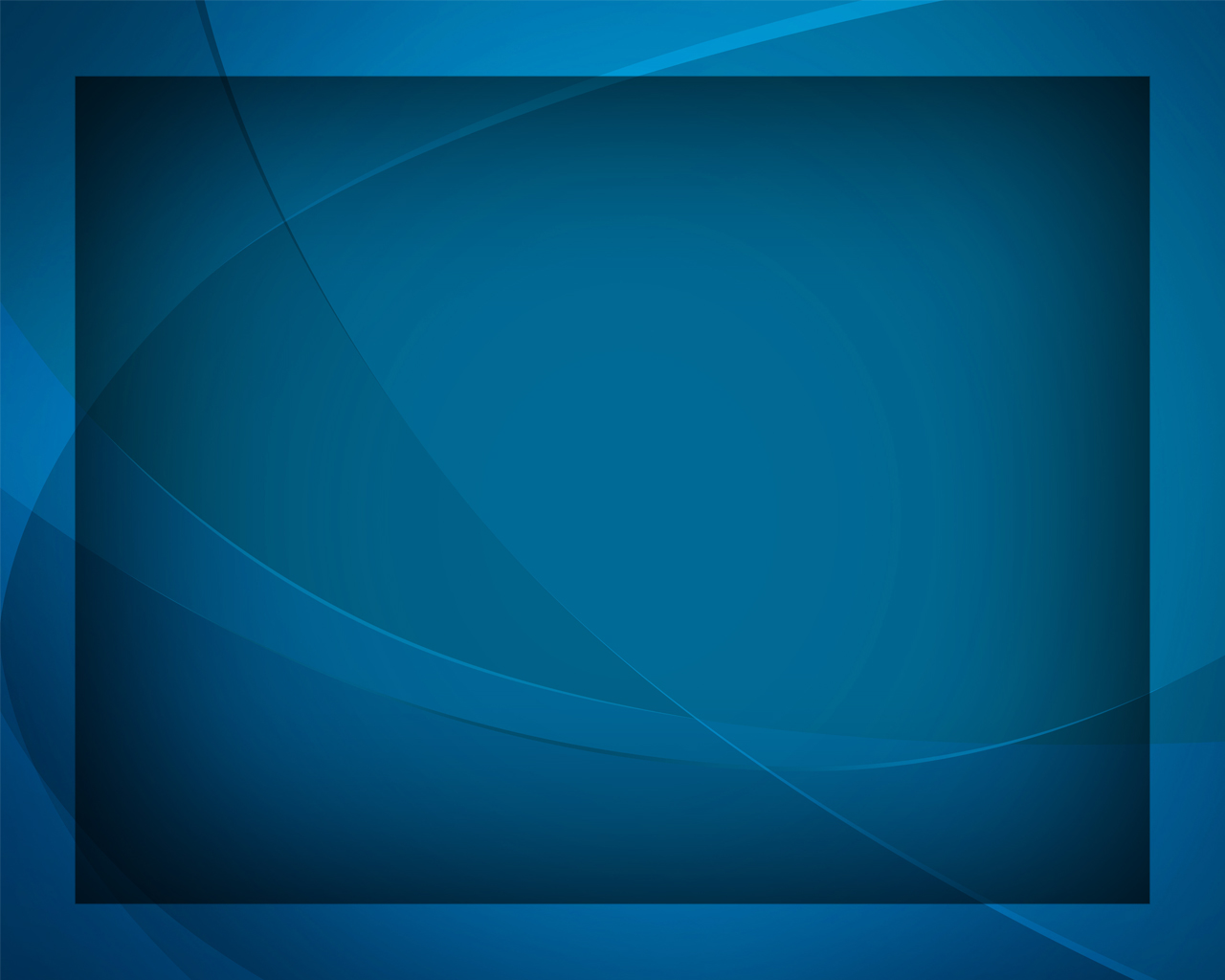 Господь, к Тебе 
я прихожу
Гимны надежды №184
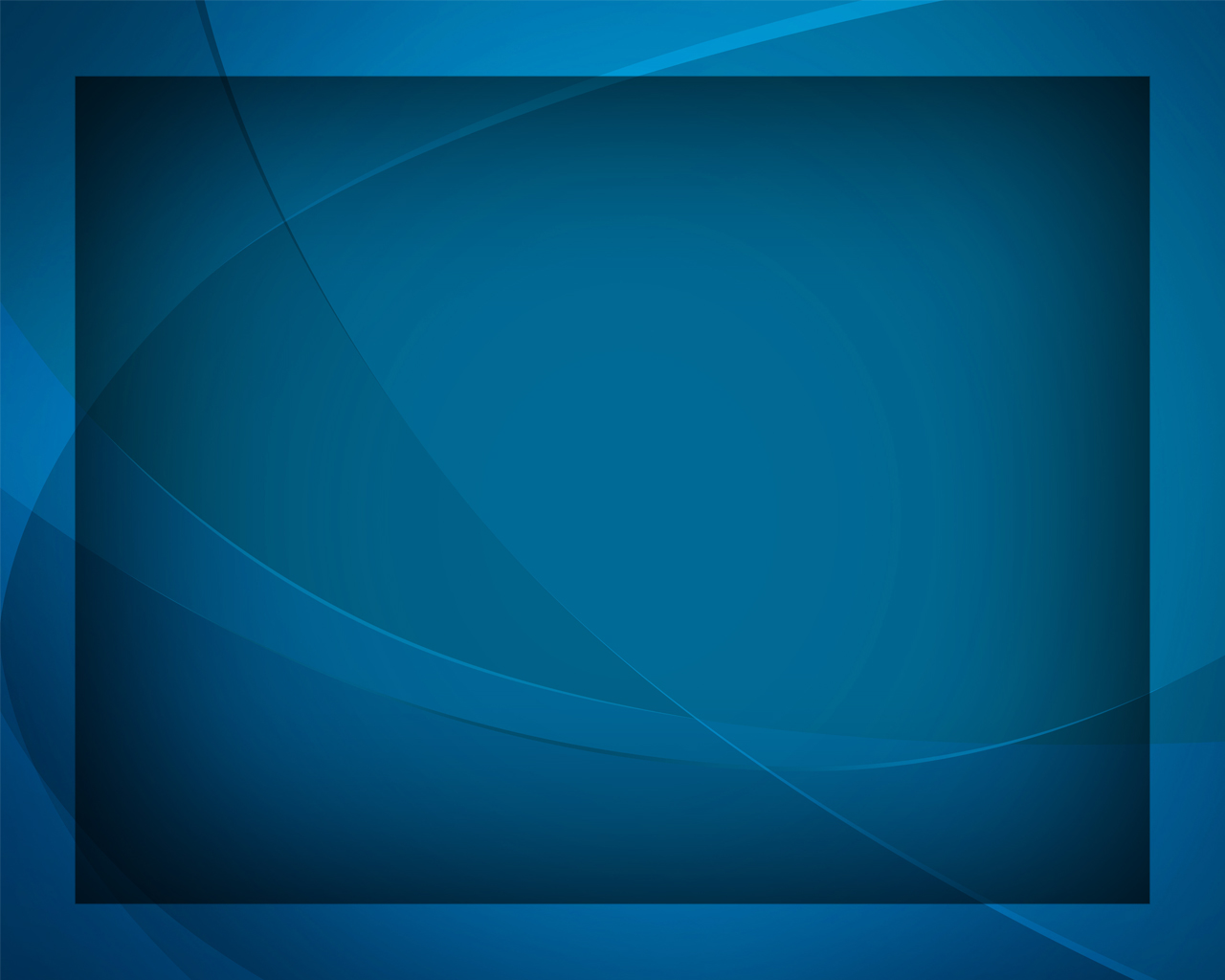 Господь, к Тебе 
я прихожу, 
Внемли 
моей мольбе,
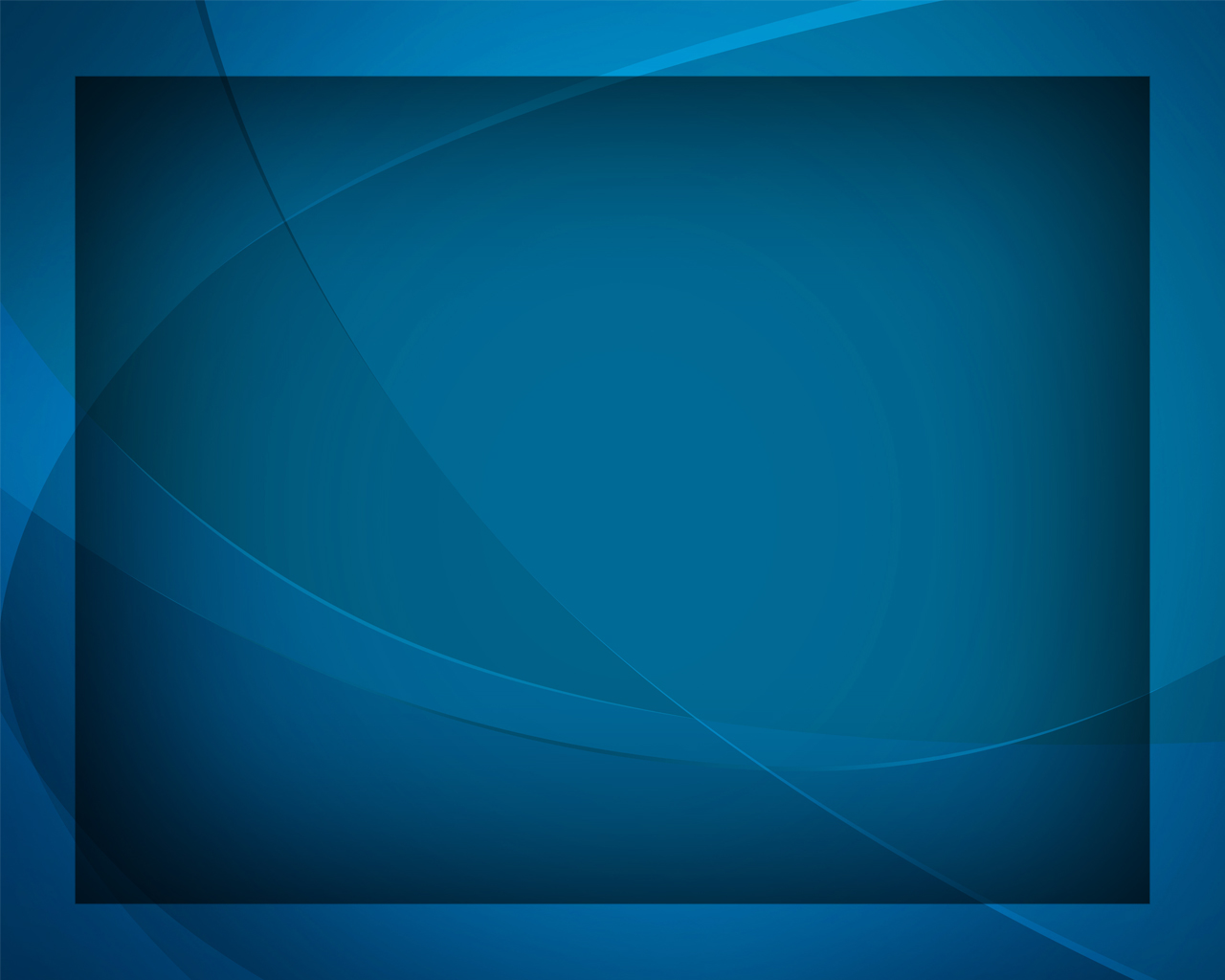 Я об одном 
Тебя прошу: 
Дай силы 
мне в борьбе.
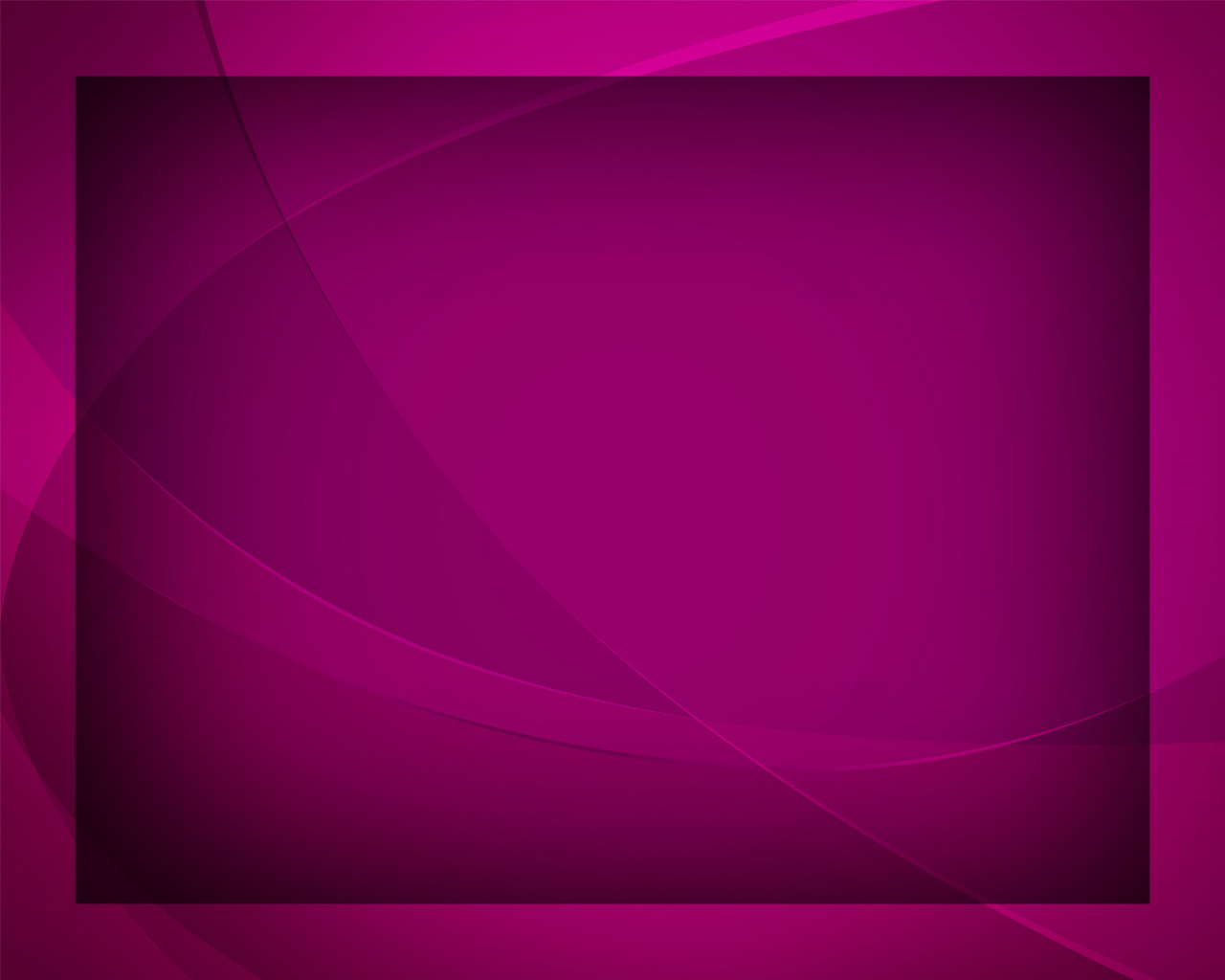 Я устаю порой, 
идя 
Тернистою тропой,
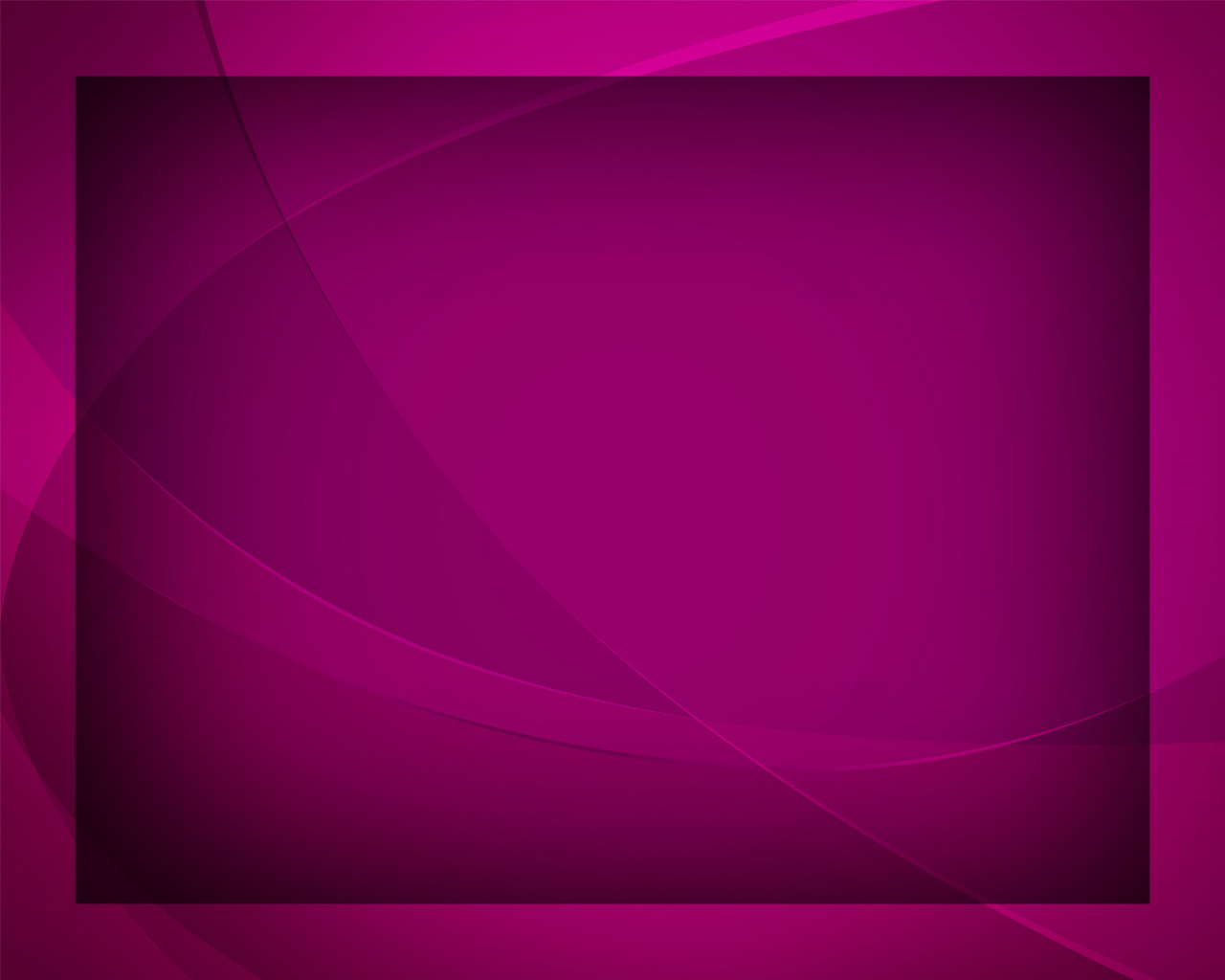 Но подкрепляет слабый дух 
Голгофский 
образ Твой.
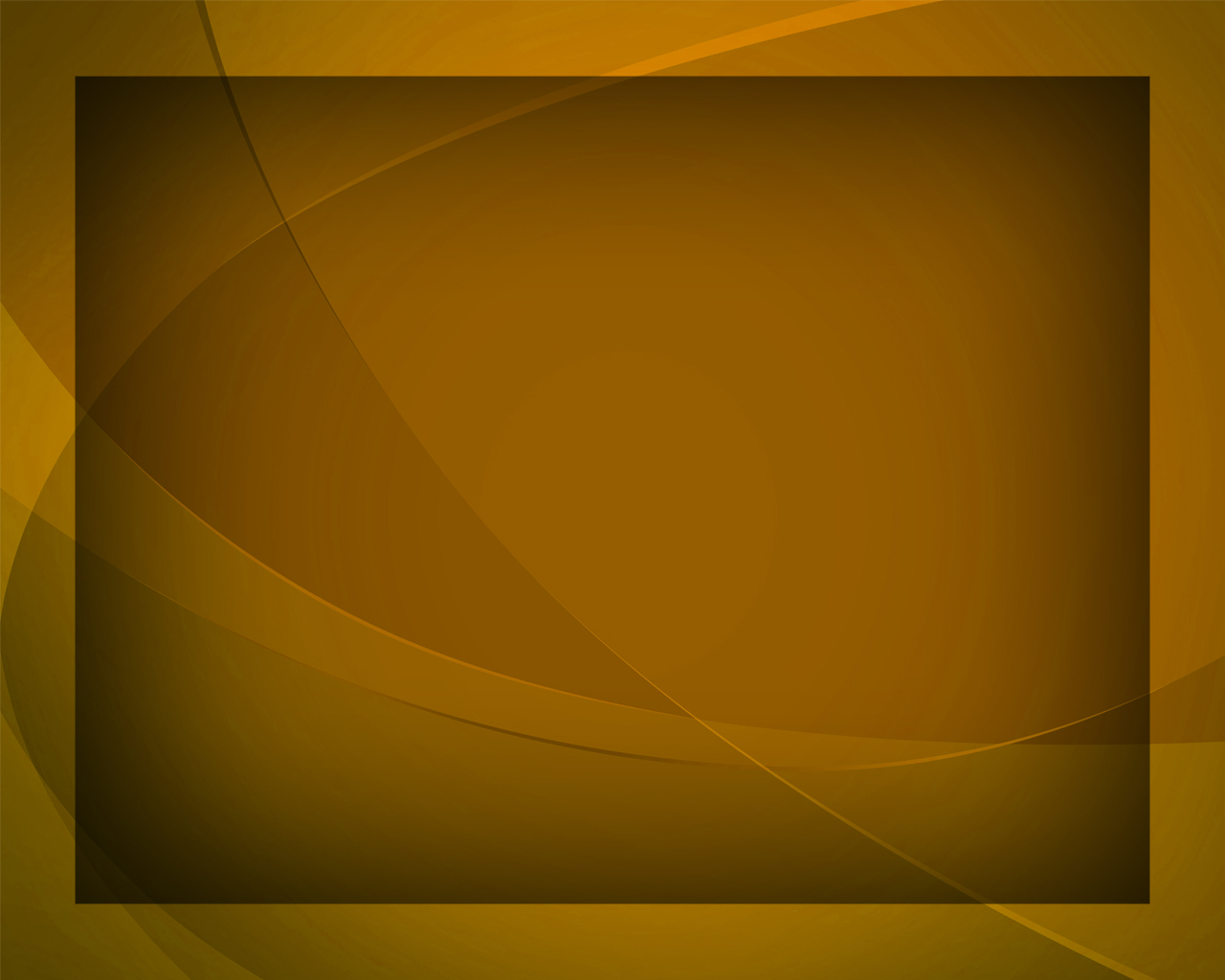 Послушным быть стремлюсь всегда 
Закону Твоему,
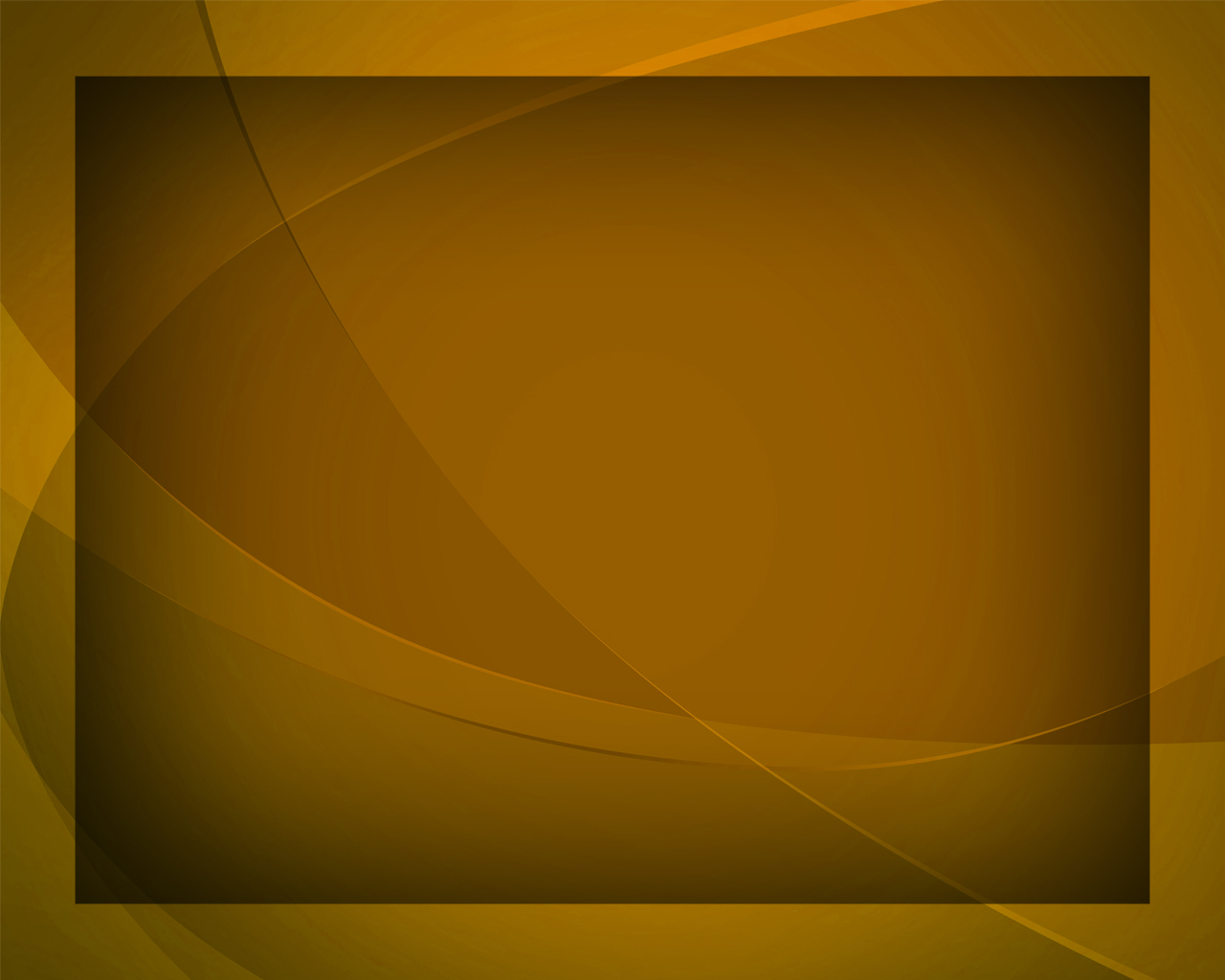 Принадлежать Тебе хочу,
Тебе лишь одному.
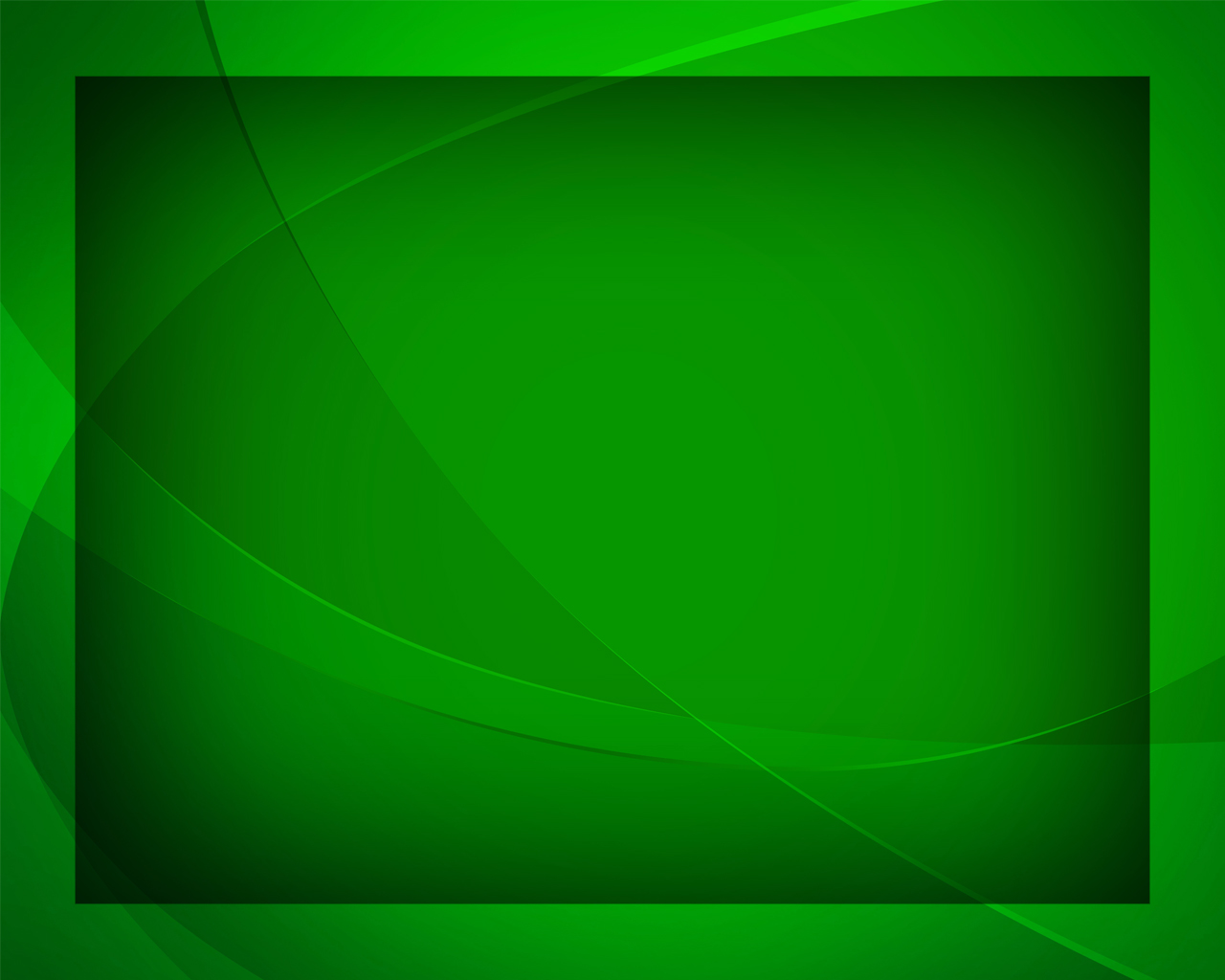 Я Твой навек, Спаситель мой, 
Всем сердцем
 и душой,
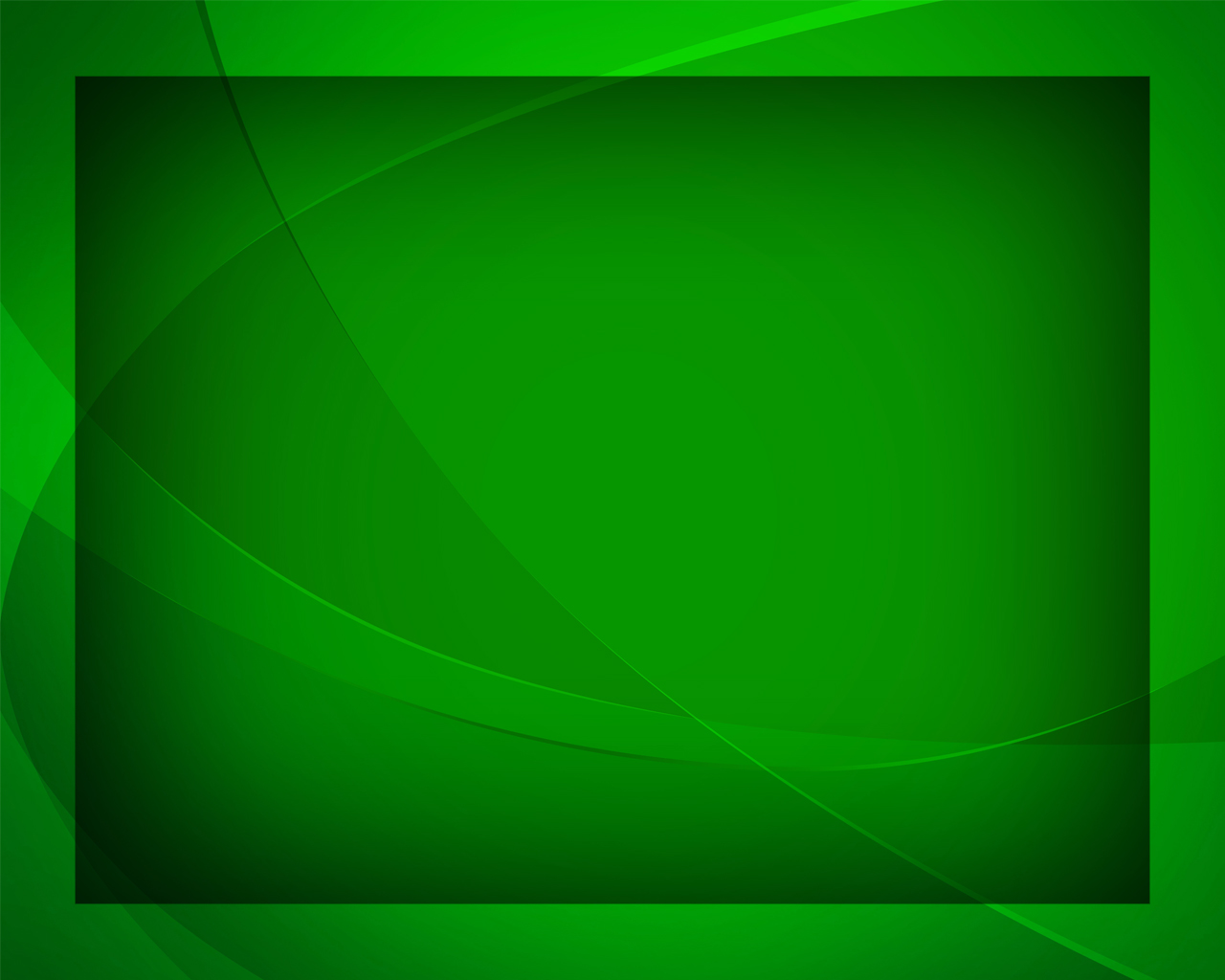 Веди меня 
Своей стезёй
В небесный 
край святой.
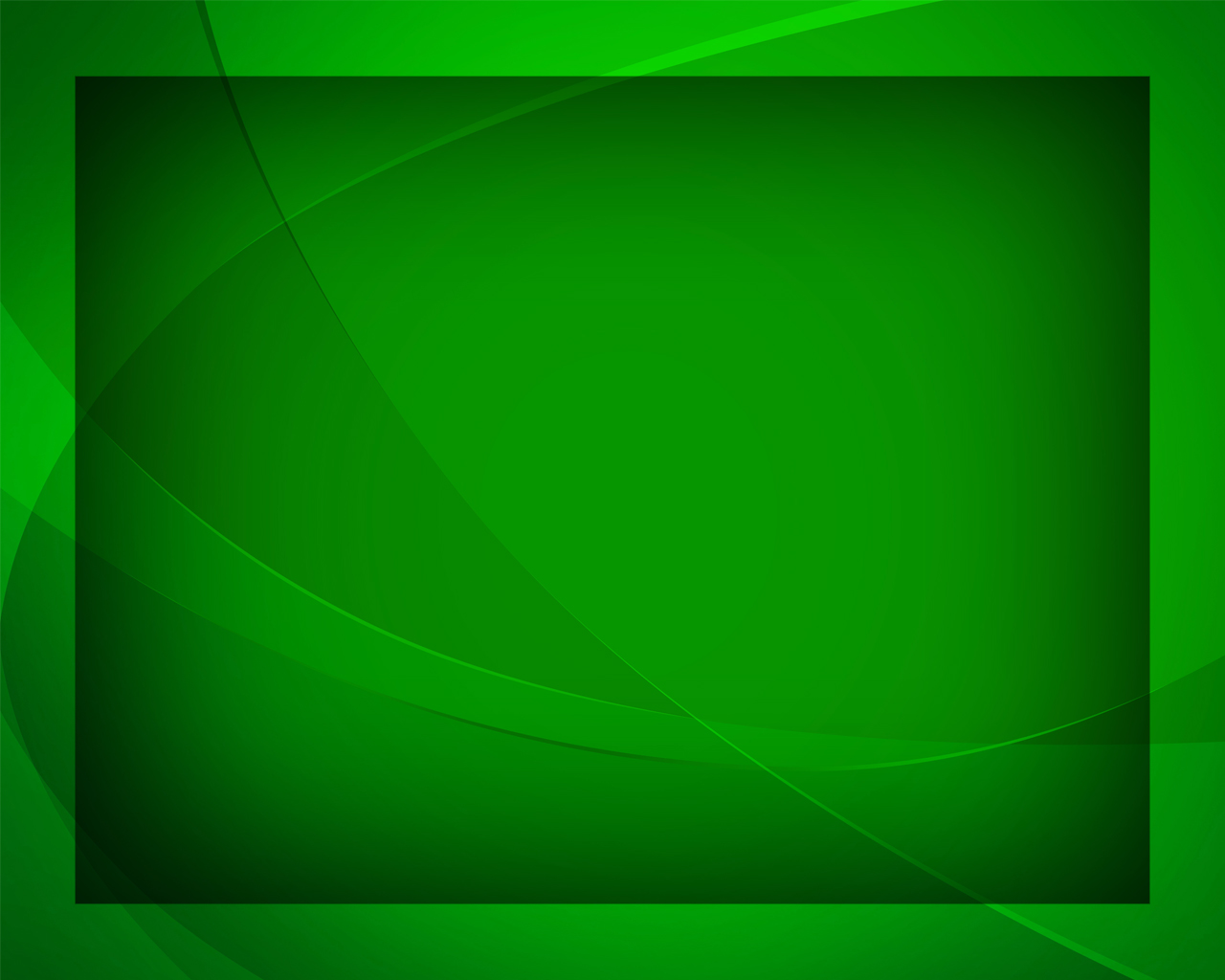